Выгоды и убеждения: теневая цена морального выбора[*]
В.В. Карачаровский

Департамент прикладной экономики
Факультет экономических наук

_______________________________________________
[*] Исследование выполнено в рамках проекта Российского научного фонда ««Предпочтения россиян при выборе социально значимых и общественных благ общегосударственного уровня и их влияние на социальные изменения»» (грант № 16-18-10270).
Национальный исследовательский университет «Высшая школа экономики»
Исследовательская проблема и подход к ее решениюНасколько устойчиво ценностное ядро общества? Ср. с концепцией «социетальной безопасности» Копенгагенского центра исследований мира и конфликта:«способность общества сохранять свою сущность (идентичность) в меняющихся условиях»*Являются ли «торгуемыми» составляющие его моральные принципы, права и свободы? И можно ли в этом случае измерить теневую цену «ценностного ядра» общества, нормы замещения одних составляющих его принципов/прав/свобод другими при сохранении стабильности социума? **Классические примеры «замещения» принципов/прав/свобод: деньги в обмен на лояльность/молчание, свобода в обмен на стабильностьКак может выглядеть эмпирический метод оценки теневых цен и норм замещения принципов/прав/свобод, составляющих ядро традиционных ценностей = ценностей, охраняющих традицию = «охранительных» благ? ________________________* - Wever О., Buzan B., Kelstrup M., Lemaitre P. Identity, migration and the new security agenda in Europe. London: Pinter for Centre for Peace and Conflict Research, Copenhagen. I993. P. 21.** - Лапин Н.И. Антропосоциетальный подход: методологические основания, социологические измерения // Вопросы философии. 2005. No. 2. С. 17–29.
Исследовательская проблема и подход к ее решениюВ работе предложен эконометрический метод оценки теневых цен и норм замещения специфических видов «охранительных» благ (патриотизм, цензура, гражданский долг, социальный аскетизм).  Тестируются четыре морально-ценностных комплекса, которые построены как альтернатива принципам свободного индивидуализма: А – «Самоцензура» (vs. свобода самовыражения), Б – «Служение родине» (vs. выгодное предложения о работе за рубежом), В – «Ограничение информации» (vs. свобода информации), Г – «Коммунистический идеал» (vs. индивидуализм).
Национальный исследовательский университет «Высшая школа экономики»
Основные понятия и близкие подходы в научной литературеКонцепция социетальной безопасности. Концепция, предложенная и разработанная исследователями Копенгагенского института исследования проблем мира, ранее - Центр исследований мира и конфликтов в Копенгагене (Copenhagen Peace Research Institute, The Centre for Peace and Conflict Research in Copenhagen) в вышедшей в 1993 году монографии "Identity, Migration and the New Security Fgenda in Europe", в которой социетальная безопасность понимается как "способность общества сохранять свою сущность (идентичность) в меняющихся условиях" (Wever, Buzan, Kelstrup, Lemaitre, 1993, p. 21). Концепция стала ответом на ре-интеграцию европейских государств в период после окончания "Холодной войны" и распада СССР. Сегодня, когда переживаемые события по историческому масштабу не уступают, а возможно, и превосходят события конца 1980-х - начала 1990-х годов, концепция социетальной безопасности как никогда актуальна вновь.  Концепция породила широкое обсуждение в научной среде (Booth, 1994; Tsai, 1994; Groeger, Takle, 1994; Stanger, 1995; McSweeney, 1996; Barry Buzan, 1997; Patra, 2005 и др.), в которых критически обсуждались вопросы методологического индивидуализма и методологического коллективизма (холизма) при разработке политики безопасности ._________________________Wever О., Buzan B., Kelstrup M., Lemaitre P. Identity, migration and the new security agenda in Europe. London: Pinter for Centre for Peace and Conflict Research, Copenhagen. I993. P. 21.
Основные понятия и близкие подходы в научной литературеКонцепция теневых цен. Теневые цены как аналитическая категория разрабатывается в научной литературе достаточно давно. По смыслу, это величина, которая «отражает реальные издержки (или выгоды) для общества» различных форм обмена (Sau, 1971). Общество при этом выполняет важнейшую функцию, выступая как субъект, легитимизирующий нормы и процессы обмена с целью максимального удовлетворения «общественно признанных потребностей членов общества»  (Виленский , Лившиц , Смоляк, 2008)Теневые цены играют такую же роль в обретении социального равновесия, что и рыночные цены в установлении экономического равновесия. Изначально, главная область, для которой рассчитывается система теневых цен –  это не торгуемые на рынке блага, ресурсы или активы (Smith, 1987). Теневые (а не рыночные) цены отражают подлинные выгоды и издержки общества в условиях фиаско рынка или фиаско общественного договора. Игнорирование системы теневых цен может привести к потере легитимности соответствующей деятельности и росту затрат, связанных с необходимостью противостоять возникшему социальному напряжению или ликвидировать его последствия (Лапин, 2019)._________________________Sau R.K. Market Price, Shadow Price and All That // Economic and Political Weekly. – 1971. - Vol. 6, No. 48. – P. M139-M141+M143+M145-M147. P. M-139.Виленский П.Л., Лившиц В.Н., Смоляк С.А. Оценка эффективности инвестиционных проектов: теория и практика. М.: Дело, 2008. С. 420. Smith A. Shadow Price Calculations in Distorted Economies // The Scandinavian Journal of Economics – 1987. - Vol. 89, No. 3. P. 287-302. Лапин Н. И., Карачаровский В. В. Теория и практика инноватики. — 2-е изд. - М.: Издательство Юрайт, 2019. С. 118.
Основные понятия и близкие подходы в научной литературеЭмпирическое исследование индивидуального выбора в условиях моральных дилемм. Измерение индивидуальных ставок дисконтирования применительно к перераспределению индивидами во времени объемов социально значимых благ. Широкое распространение получили мысленные эксперименты по спасению сегодняшних и будущих жизней или по перераспределению между поколениями «здоровых лет жизни» (Lipscomb, 1989; Horowitz, Carson, 1990; Cropper et al., 1992; 1994; Lazaro et al., 2002; Meerding et al., 2010; Parouty et al., 2014). Гипотетические ситуации этого типа интересны тем, что позволяют перевести в плоскость экономических оценок отношение индивидов к сложным моральным дилеммам, например построенным на логике «толкнуть под поезд одного, чтобы спасти пятерых» (Chan, Harris, 2011. P. 131). _________________________ Lipscomb J. (1989). Time preference for health in cost-effectiveness analysis. Medical Care, Vol. 27, No. 43, pp. S233—S253. https://doi.org/10.1097/00005650-198903001-00019  Horowitz J. K., Carson R. T. (1990). Discounting statistical lives. Journal of Risk and Uncertainty, Vol. 3, No. 4, pp. 403—413. https://doi.org/10.1007/BF00353349  Cropper M., Aydede S., Portney P. (1992). Rates of time preference for saving lives. American Economic Review, Vol. 82, No. 2, pp. 469—472. Cropper M., Aydede S., Portney P. (1994). Preferences for life saving programs: how the public discounts time and age. Journal of Risk and Uncertainty, Vol. 8, No. 3, pp. 243—265. https://doi.org/10.1007/BF01064044  Parouty M. B. Y., Le H. H., Krooshof D., Postma M. J. (2014). Differential time preferencesfor money and quality of life. PharmacoEconomics, Vol. 32, pp. 411—419. https://doi.org/10.1007/s40273-013-0124-8  Meerding W. J., Bonsel G. J., Brouwer W. B. F., Stuifbergen M. C., Essink-Bot M.-L. (2010). Social time preferences for health and money elicited with a choice experiment. Value in Health, Vol. 13, No. 4, pp. 368—374. https://doi.org/10.1111/ j.1524-4733.2009.00681.x Parouty M. B. Y., Le H. H., Krooshof D., Postma M. J. (2014). Differential time preferencesfor money and quality of life. PharmacoEconomics, Vol. 32, pp. 411—419. https://doi.org/10.1007/s40273-013-0124-8
Основные понятия и близкие подходы в научной литературеРоль альтруизма в просоциальном поведении и социальном выборе. Общественно ориентированные предпочтения рассматриваются в терминах «чистого» и «нечистого» альтруизма, в последнем случае как своего рода капитализация личного интереса: именно на этом сделан акцент в теории «теплого свечения» (Andreoni, 1990). В частности, доказана связь этих предпочтений с характеристиками общности или отдельного коллектива, такими как реципрокность, солидарность, идентичность (Charness, Rabin, 2002; Chen, Xin Li, 2009) _____________ Andreoni J. (1995). Warm-glow versus cold-prickle: The effects of positive and negative framing on cooperation in experiments. Quarterly Journal of Economics, Vol. 110, No. 1, pp. 1—21. https://doi.org/10.2307/2118508  Chen Y., Xin Li S. (2009) Group identity and social preferences. American Economic Review, Vol. 99, No. 1, pp. 431—457. https://doi.org/10.1257/aer.99.1.431  Charness G., Rabin M. (2002). Understanding social preferences with simple tests. Quarterly Journal of Economics, Vol. 117, No. 3, pp. 817—869. https://doi.org/ 10.1162/003355302760193904
Национальный исследовательский университет «Высшая школа экономики»
Основные понятия и близкие подходы в научной литературеРоль материального стимулирования, материальных выгод при просоциальном поведении/моральном выборе. Особую регулирующую роль общественно ориентированные предпочтения играют в условиях неопределенности и неполных контрактов (Schmidt, 2011). При этом сами по себе такие предпочтения не всегда эффективно регулируются материальными стимулами, которые лишь при определенных условиях способны усиливать, а не вытеснять их (Bowles, Polanía-Reyes, 2012; Lazear et al., 2012).___________ Schmidt K. M. (2011). Social preferences and competition. Journal of Money, Credit and Banking, Vol. 43, No. s1, pp. 207—231. https://doi.org/10.1111/j.1538-4616.2011.00415.x  Lazear E. P., Malmendier U., Weber R. A. (2012). Sorting in experiments with application to social preferences. American Economic Journal: Applied Economics, Vol. 4, No. 1, pp. 136—163. https://doi.org/10.1257/app.4.1.136  Bowles S., Polanía-Reyes S. (2012). Economic incentives and social preferences: Substitutes or complements? Journal of Economic Literature, Vol. 50, No. 2, pp. 368—425. https://doi.org/10.1257/jel.50.2.368
Национальный исследовательский университет «Высшая школа экономики»
Логика исследования. Шаг 1Шаг 1. Респонденты оценивают согласие с тестируемыми моральными принципами «Можете ли Вы сказать, что думаете и поступаете в соответствии с этими принципами?» (Варианты ответов: 1 – Да, 2 – В чем-то да, в чем-то нет, 3 – Нет, 98 – Затрудняюсь ответить)Принцип А. «Самоцензура» (vs. свобода самовыражения) «Любые мои высказывания (в семье, среди друзей, коллег, в социальных сетях, на интернет-форумах, в мессенджерах и т.д.) и мои поступки не должны бросать тень на репутацию моей страны. Критика того, как развивается страна, всегда важна, но она ни при каких условиях не должна подвергать сомнению её историю, достижения и будущее».Принцип Б. «Работа в своей стране» (vs. выгодное предложение о работе за рубежом) «Выбирая между тем, где приложить свои силы, знания и опыт – в своей родной стране или за рубежом, нужно отдавать предпочтение своей стране, а уезжать за рубеж только, если сможешь ответить самому себе на вопрос, какую пользу Родине ты в итоге принесёшь. Я согласен, что и я сам, и мои дети должны в своих решениях руководствоваться именно этим принципом».Принцип В. «Ограничение информации» (vs. свобода информации) «Я считаю и готов(а) открыто об этом сказать, что законодательство должно предусматривать введение запретов или ограничений на определенный тип информации в печати, на радио и телевидении, в интернет, когда информация (общественно-политическая или развлекательная) наносит вред сознанию молодого поколения, культуре и общественному развитию».Принцип Г. «Коммунистический идеал» (vs. индивидуализм) «В людях нужно воспитывать высокое сознание общественного долга, равнодушие к роскоши, непримиримость к несправедливости и карьеризму. Кем бы я ни был(а) – представителем молодежи или средних и старших поколений, я готов(а) так жить, так воспитывать своих детей и, если потребуется, публично отстаивать эти принципы».
Национальный исследовательский университет «Высшая школа экономики»
Логика исследования. Шаг 2Шаг 2. Респонденты описывают характеристики «идеальной» работы: Попробуйте представить идеальную для Вас работу, на которую Вы сразу же согласились бы. Опишите эту идеальную работу, ответив на следующие вопросы. На работе, которую Вы считаете идеальной, заработок должен быть не менее:[укажите, сколько]___________________________рублей в месяц98 – Затрудняюсь ответить Сколько часов в неделю Вы готовы были бы работать за такую заработную плату?1 – Столько же, сколько работаю и сейчас2 – Другое количество времени, но не более: [укажите в среднем]___________ часов в неделю98 – Затрудняюсь ответить 20. Укажите одну или несколько главных характеристик идеальной работы, помимо зарплаты: 21. Обладает ли Ваша текущая работа характеристиками идеальной работы, которые Вы только что указали при ответе на предыдущий вопрос №20? 1 – Да2 – В чем-то да, в чем-то нет3 – Нет98 – Затрудняюсь ответить
Национальный исследовательский университет «Высшая школа экономики»
Логика исследования. Шаг 3Шаг 3. Респондентам предлагается гипотетическая ситуация, в которой они могут согласиться или отказаться от идеального предложения о работе (с характеристиками, которые они описали на шаге 2), условием которого является следование модели поведения, построенной на воспроизводстве в личной и общественной жизни комплекса принципов, охраняющих традицию, согласие с которыми они оценивали на шаге 1. Не секрет, что многие работодатели, особенно крупные фирмы, проверяют не только профессионализм, но и моральный облик работника перед его наймом. Представьте, что Вам предлагают ту самую работу, которую Вы считаете идеальной (по заработной плате и другим характеристикам), но чтобы её получить, нужно строго придерживаться принципов А, Б, В и Г из предыдущего вопроса. Каково будет Ваше решение? (Выберите один вариант ответа)1 – Соглашусь на работу, которую мне предлагают на таких условиях 2 – Откажусь от работы, которую мне предлагают на таких условиях3 – Не знаю наверняка, какое решение приму, но точно подумаю над таким предложением98 – Затрудняюсь ответить
Национальный исследовательский университет «Высшая школа экономики»
МодельМоральный выбор тестировался с помощью порядковой логистической регрессии. Зависимая переменная (CHOICE) состоит из трех категорий: 3 – респондент согласится на идеальную работу, 2 – респондент не примет решение сразу, но подумает над ним 1 – респондент откажется от идеальной работы на предлагаемых условиях.Ядро факторов модели (ZmI) составляют переменные убеждений респондента (степень согласия с предложенными моральными принципами = величина моральных издержек), где:m – нумерует моральный принцип (А, Б, В или Г), I – указывает на степень согласия с принципами / величину моральных издержек, если он примет предложение о работе:1 –  полностью не согласен с принципами / моральные издержки максимальны, ½ – частично согласен с принципами  / моральные издержки умеренны0 – полностью согласен с принципами  / моральные издержки равны нулю.
Национальный исследовательский университет «Высшая школа экономики»
Национальный исследовательский университет «Высшая школа экономики»
ГипотезыВеличина разрыва между фактической и идеальной заработной платой увеличивает вероятность принятия предложения об идеальной работе (увеличивает склонность к «торгу» убеждениями)Разрыв между характеристиками фактической и идеальной работы увеличивает вероятность принятия предложения об идеальной работе (увеличивает склонность к «торгу» убеждениями) Наименее «дорогими» (более легкими для замещения) являются принципы, связанные с традиционно малодоступными в обществе благами (например, карьера за рубежом)Наиболее «дорогими» (более сложными для замещения) являются принципы, связанные с аспектами индивидуальной (личной) свободы
Национальный исследовательский университет «Высшая школа экономики»
Информационная база исследованияИсследование реализуется на данных массового опроса населения, проведенного в сентябре-октябре 2020 года на основе общероссийской репрезентативной квотной выборки с соблюдением квот по Федеральным округам, типам поселений, полу респондентов, социально-профессиональному составу населения. Модель выборки включает все Федеральные округа, 21 типичный для них субъект РФ, 111 населенных пунктов, в том числе Москву и С.-Петербург. Объем выборочной совокупности – 700 респондентов в возрасте 18 лет и старше. Опрос населения проводился в форме персонального интервью с привлечением профессиональных интервьюеров.
Национальный исследовательский университет «Высшая школа экономики»
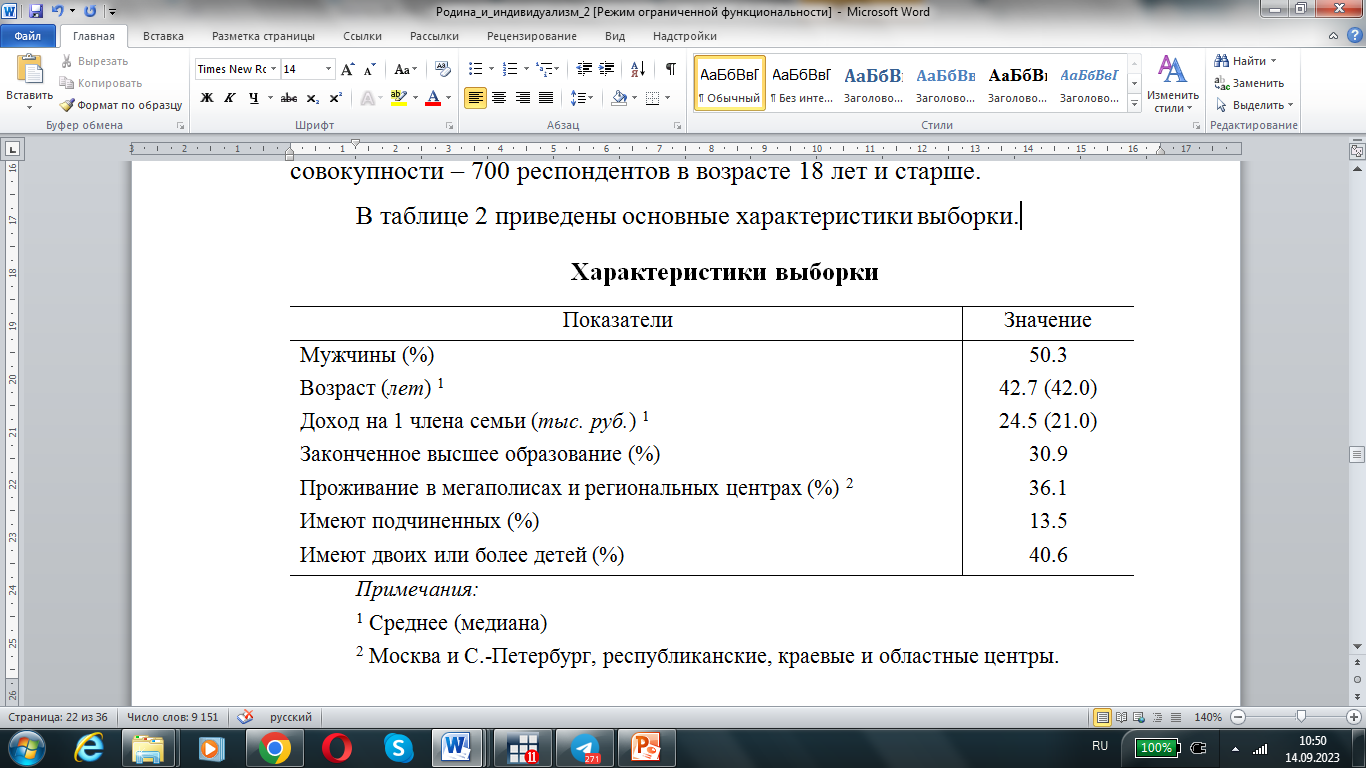 Национальный исследовательский университет «Высшая школа экономики»
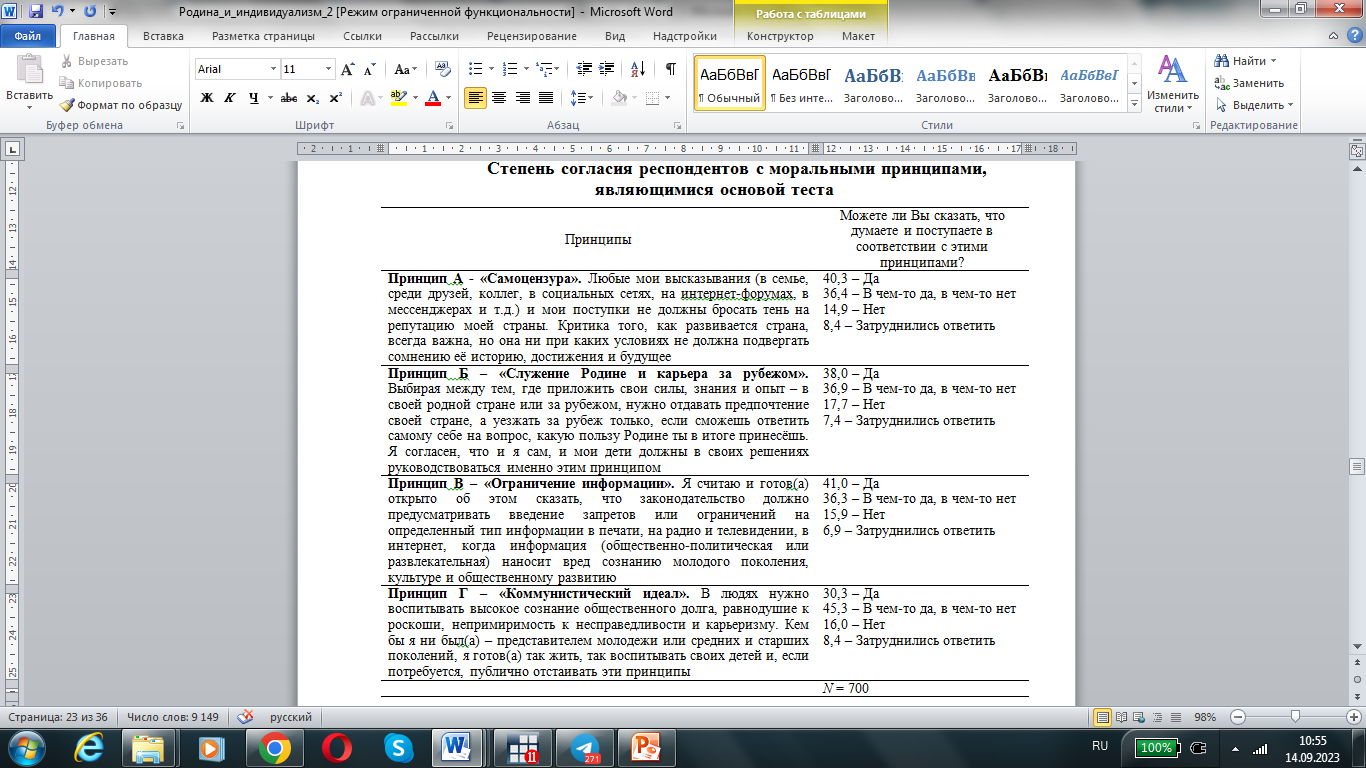 Национальный исследовательский университет «Высшая школа экономики»
В российском обществе значительна доля тех, кто разделяет «охранительные» ценности (30-40% выборки в зависимости от тестируемого принципа):

40,3% одобряют требование самоцензуры (А)

38,0% подтверждают, что работа на благо страны важнее карьеры за рубежом, и вторым можно поступиться во имя первого (Б)

41,0% поддерживают введение ограничительных мер на неприемлемую для общества информацию (В) 

30,3% разделяют принципы равнодушия к роскоши, непримиримости к  несправедливости и карьеризму (Г)
 
Высока доля колеблющихся (35-45%) 

Относительно невелика доля носителей либеральных ценностей (15-17%).
Национальный исследовательский университет «Высшая школа экономики»
Логарифм разницы идеальной и фактической заработной платой 
(тысяч рублей)
Соотношение характеристик фактической и идеальной работы
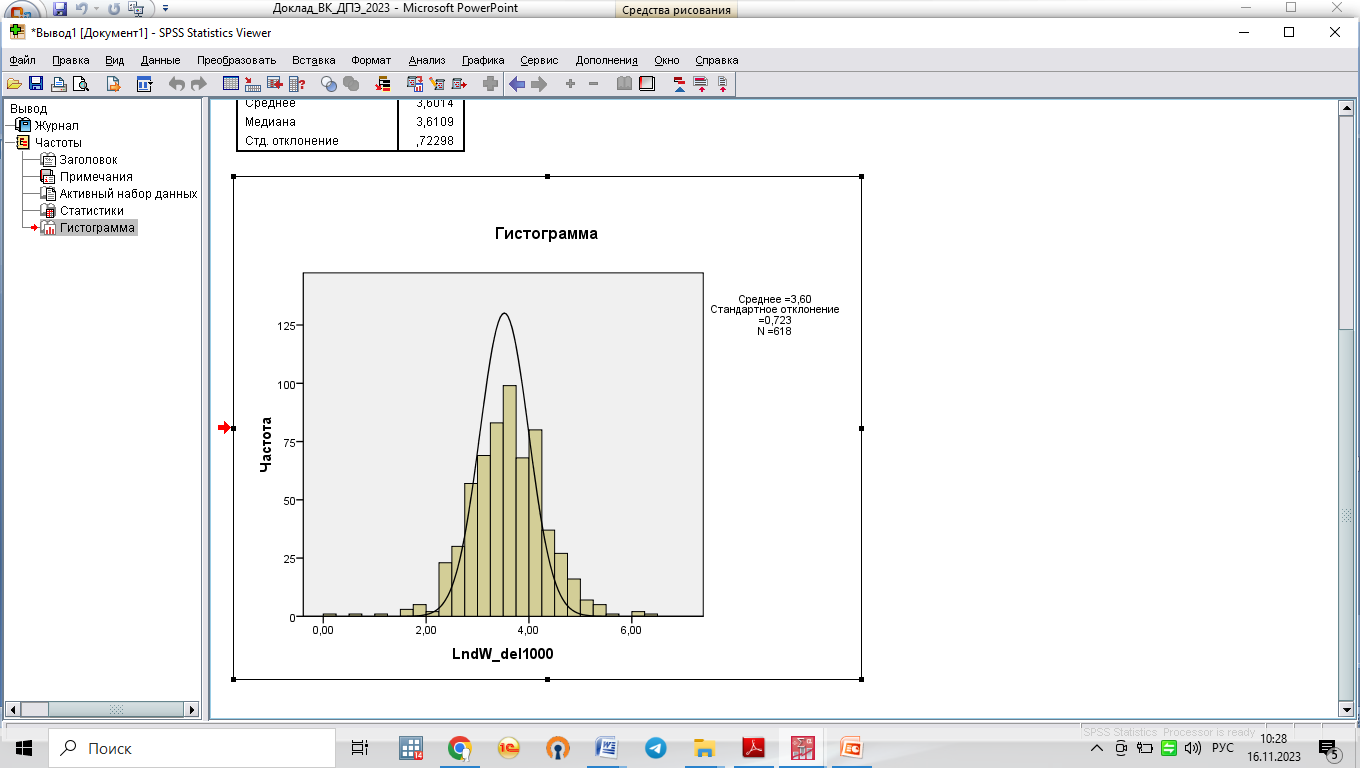 Фактическая заработная плата (рублей)
Среднее – 34,698
Медиана – 30,000

Нижняя граница идеальной заработной платы (рублей)
Среднее – 81,230
Медиана – 70,000

Фактическая работа обладает характеристиками идеальной работы:
Да – 11,7%
В чем-то да, в чем-то нет – 54,3%
Нет – 34,2%
N = 618
Национальный исследовательский университет «Высшая школа экономики»
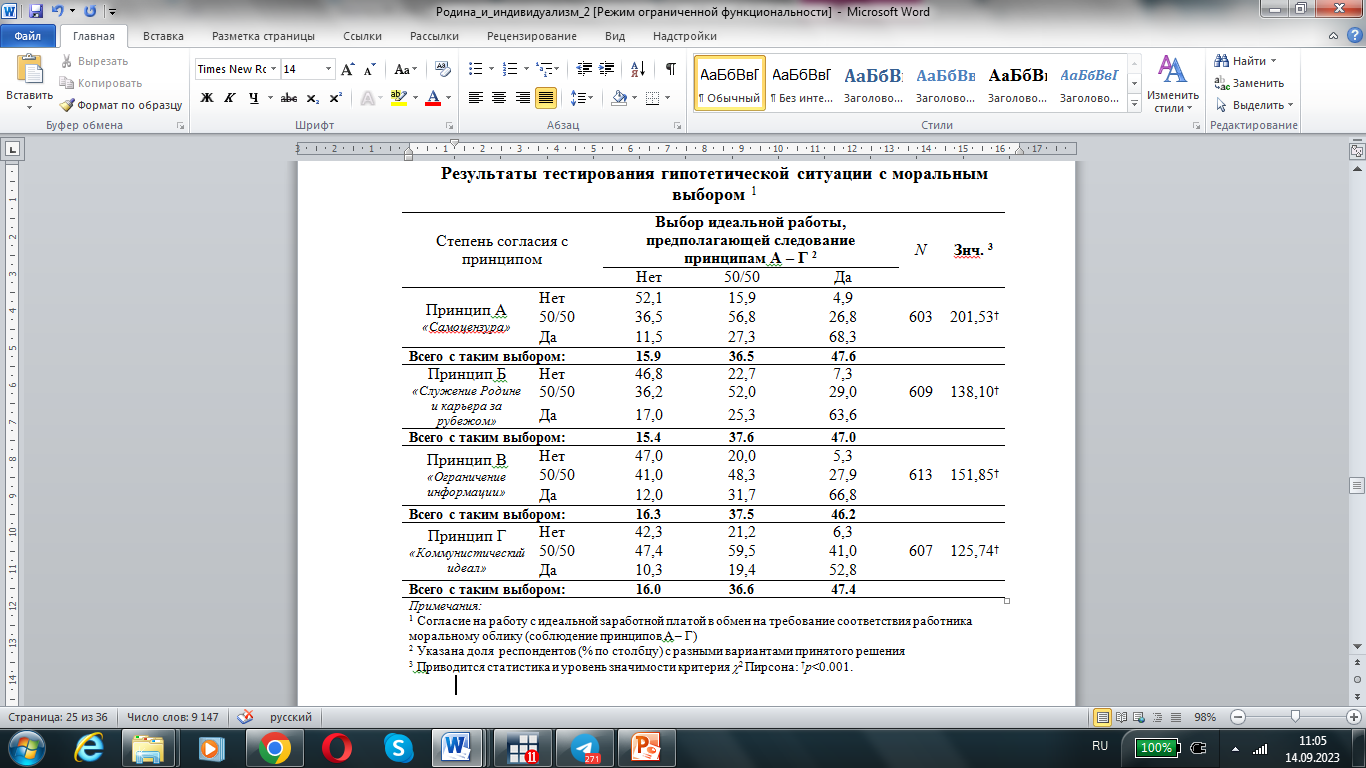 Национальный исследовательский университет «Высшая школа экономики»
Подтверждается положительная связь между убеждениями и выгодами (согласие с «охранительными принципами» увеличивает вероятность принятия предложения об идеальной работе, несогласие – увеличивает вероятность отказа такого предложения). 

В обоих случаях моральные издержки выбора равны нулю,. 

Но (!) существуют асимметричные группы: 

группа готовых принять предложение или подумать над ним, несмотря на изначальное отрицание предложенных моральных принципов (готовы к «торгу» убеждениями)
группа отказывающихся от предложения, несмотря на изначальное согласие с моральными принципами (ультра-носители «охранительной» морали, которые отрицают как таковую возможность участия в выборе, подразумевающим торг убеждениями). 

Доля «асимметричных» групп составляет от 10 до 17%.
Национальный исследовательский университет «Высшая школа экономики»
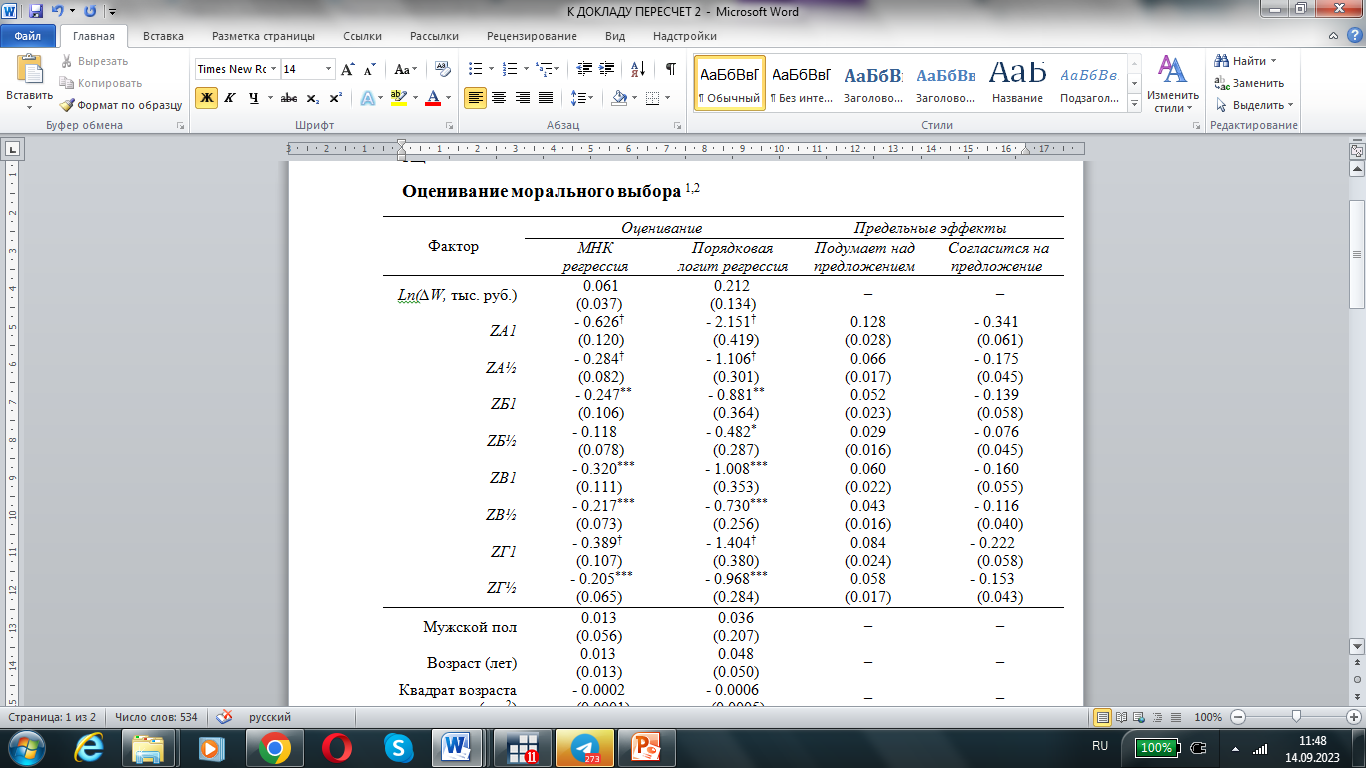 Национальный исследовательский университет «Высшая школа экономики»
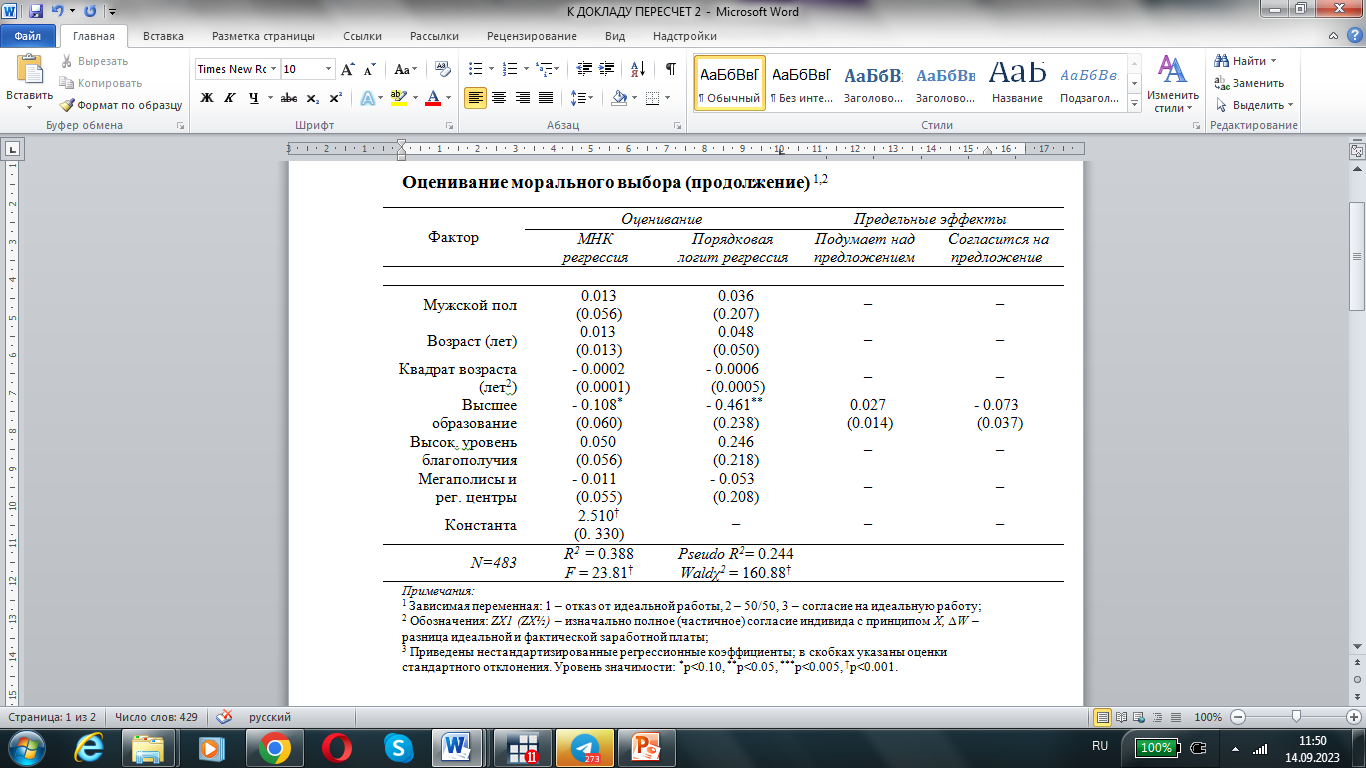 Национальный исследовательский университет «Высшая школа экономики»
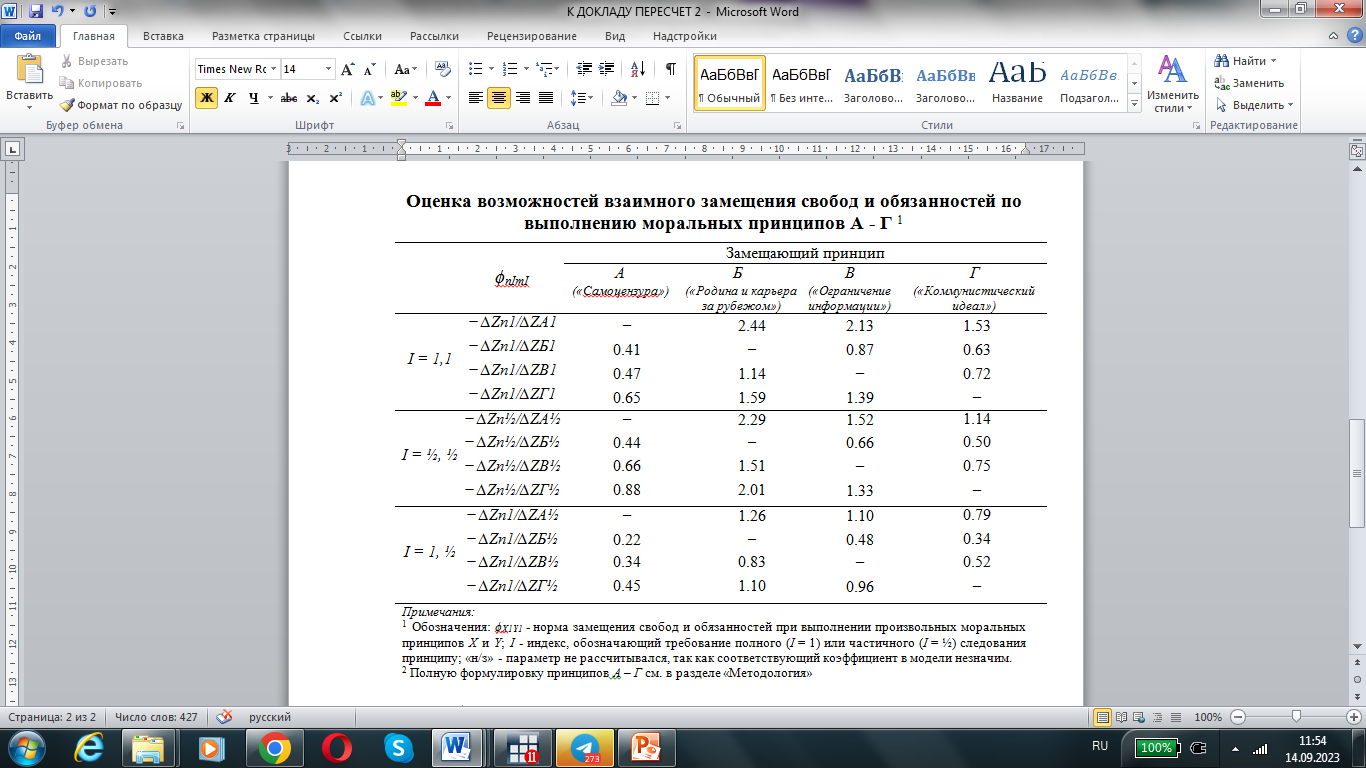 Колеблющиеся  Конформисты  Убежденные
Национальный исследовательский университет «Высшая школа экономики»
Эмпирические результаты
Не подтверждается модель индивидуального выбора, согласно которой принятие предложения об идеальной работе зависит от величины «разрыва» между характеристиками текущей и идеальной работы (заработная плата, незарплатные характеристики). «Идеальные» с субъективной точки зрения условия не являются фактором выбора, обладают неделимой инвариантной ценностью, не зависящей от объема благ, которые предполагает «идеальное» предложение.

Подтверждается положительная связь между убеждениями и выгодами (согласие с «охранительными принципами» увеличивает вероятность принятия предложения об идеальной работе, несогласие – увеличивает вероятность отказа такого предложения). Наряду с этим выявлено существование «асимметричных» групп: (1) готовых к «торгу» убеждениями и (2) отрицающих саму возможность торга» (для последних моральные издержки возникают в силу самой постановки вопроса о возможности «торга»).

На основе расчета норма замещения, выявлены «сильные» (типичный пример, «самоцензура») и «слабые» (типичный пример, «отказ от работы за рубежом в пользу работы на родине») по степени сложности их замещения другими принципами/правами/свободами. «Слабость» принципа обусловлена его традиционной недоступности и, как следствие, невостребованностью в обществе благами. «Сила» принципа определяется его связью с индивидуальной свободой высказываний..
Национальный исследовательский университет «Высшая школа экономики»
Результаты
Предложен эконометрический метод оценки теневых цен и норм замещения специфических видов «охранительных» благ (патриотизм, цензура, гражданский долг, социальный аскетизм). 

С помощью предложенного метода дается оценка возможностей достижения общественного ценностного консенсуса за счет средств «компенсационной» политики (одни свободы вместо других) 

Рассчитаны условные затраты такой политики применительно к разным морально-ценностным сторонам общественной жизни.
Национальный исследовательский университет «Высшая школа экономики»
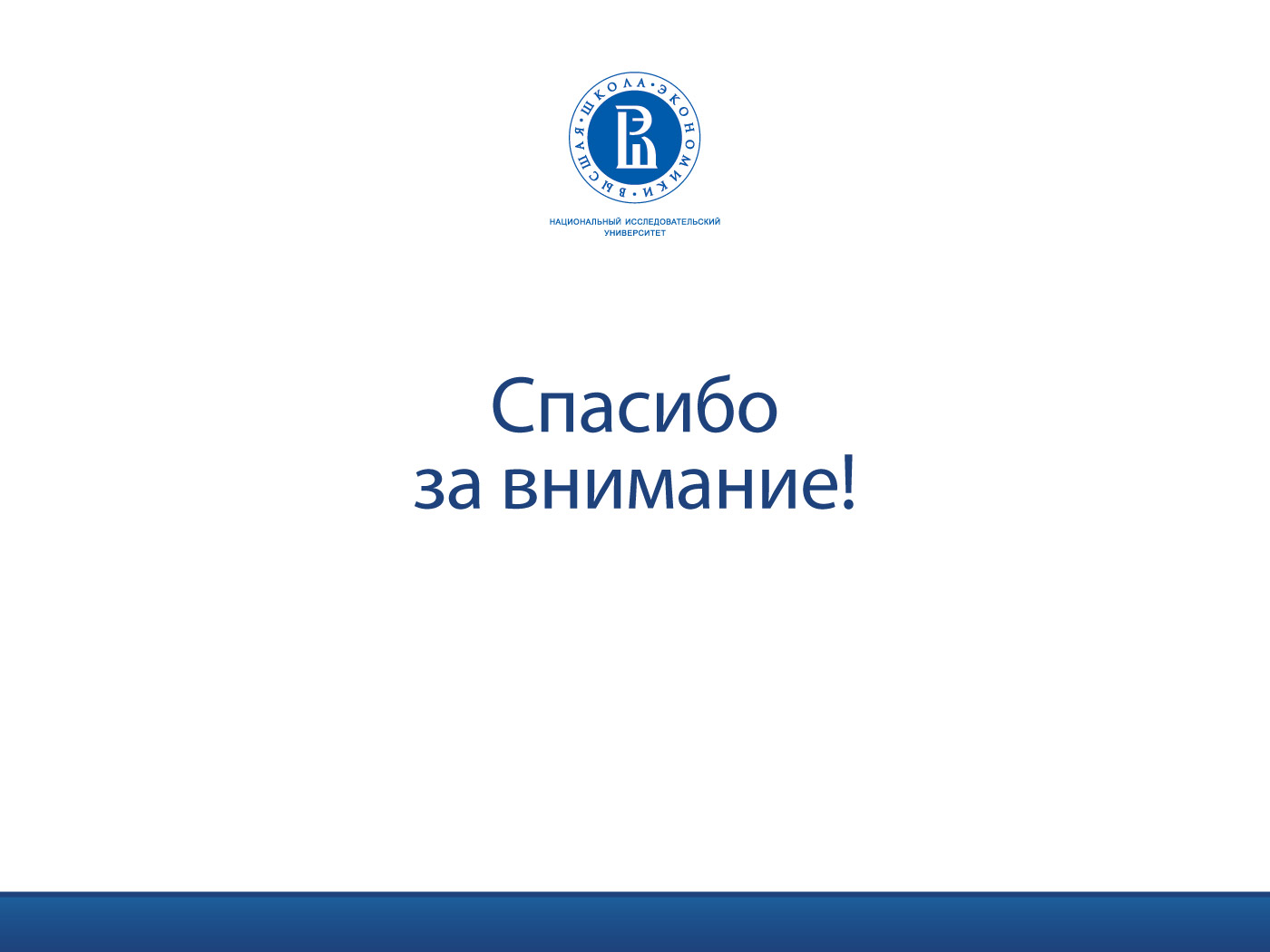 101000, Россия, Москва, Мясницкая ул., д. 20
Тел.: (495) 621-7983, факс: (495) 628-7931
www.hse.ru